7
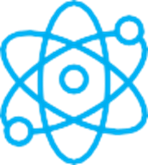 Физика
класс
Тема:
 Решение задач
Часть 2
Тест
1. Среди перечисленных ниже физических величин какая одна величина скалярная?
а) Сила
б) Скорость
в) Ускорение
г) Перемещение
д) Путь
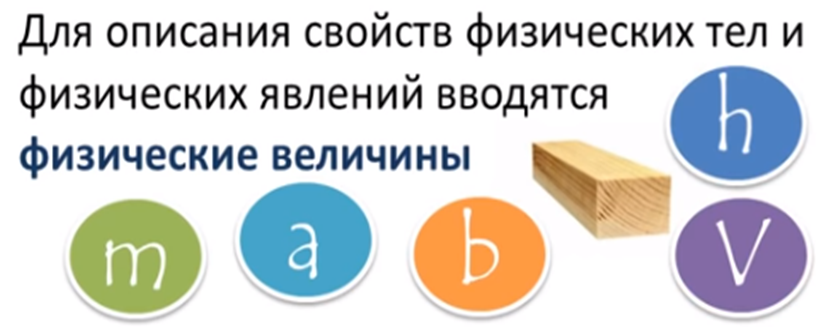 Тест
2. Тело, размерами которого в условиях данной задачи можно пренебречь, называется…
а) физическим телом
б) веществом
в) большим телом
г) материальной 
точкой
д) маленькой точкой
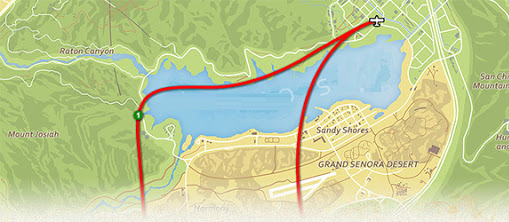 Тест
3. Направленный отрезок, проведенный из начального положения тела в его конечное положение, называется…
а) траектория
б) путь
в) перемещение
г) расстояние
д) прямая линия
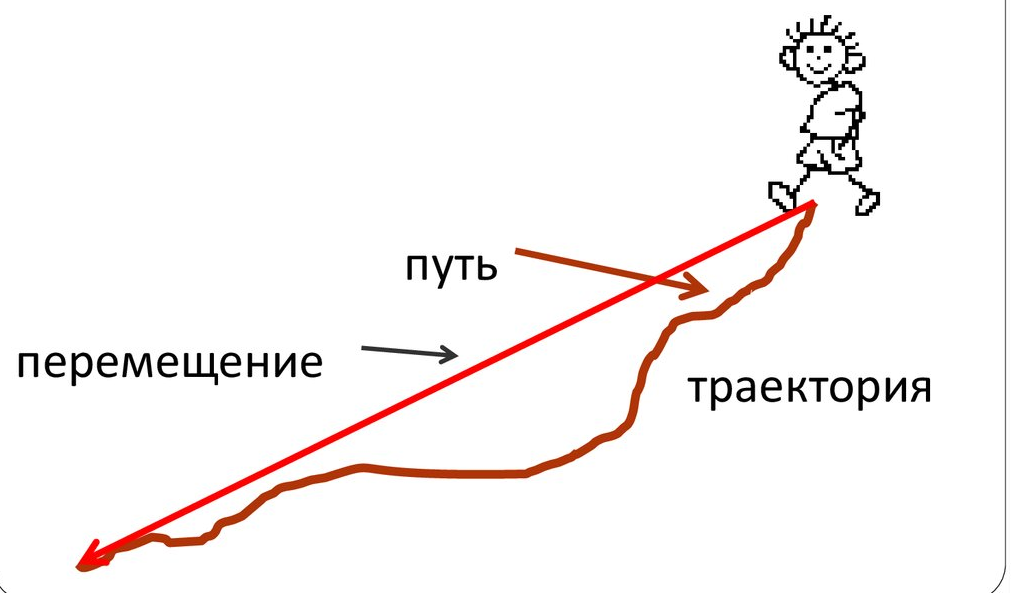 Тест
4. Если тело за любые равные промежутки времени проходит одинаковые пути, то такое движение называется…
а) неравномерным
б) прямолинейным
в) равномерным
г) равноускоренным
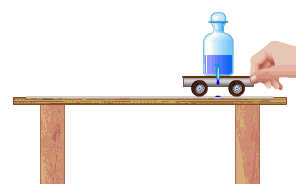 Тест
5. Скорость в данный момент времени, в данной точке траектории это …
а) средняя скорость
б) мгновенная скорость
в) скорость при равномерном
 движении
г) скорость при движении
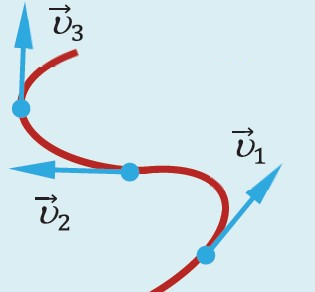 Тест
6. Величина, характеризующая быстроту изменения скорости, называется…
а) ускорение
б) пройденный путь
в) мгновенной скоростью
г) временем
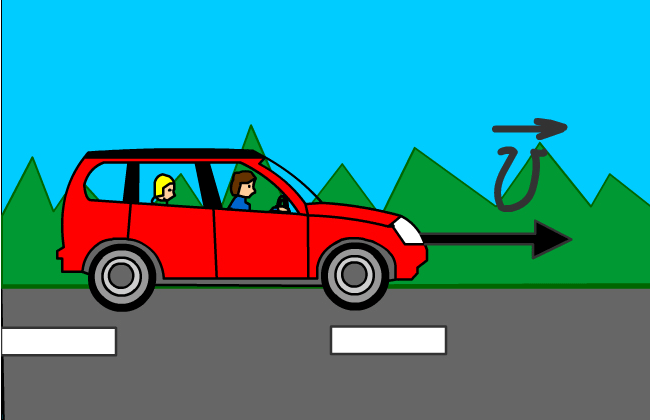 Тест
7. Два автомобиля движутся по прямолинейному участку шоссе друг за другом с одинаковой постоянной скоростью. Движется ли шофер первого автомобиля относительно шофера второго автомобиля?
а) движется
б) не движется
в) однозначного ответа нет
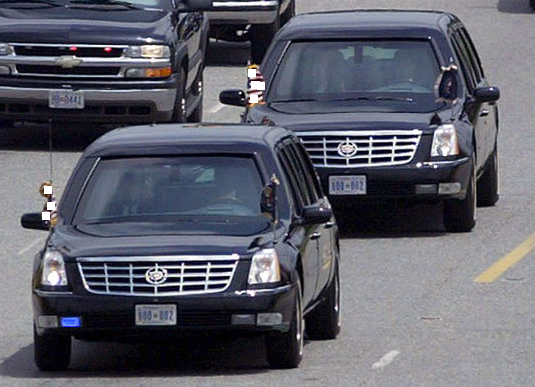 Тест
8. Покоящееся тело начинает движение с постоянным ускорением. За 3 с оно проходит путь 9 м. Какой путь тело пройдет за четвертую секунду?

а) 7 м       б) 4 м      в) 5 м       г) 11 м
Решение
Дано:
Решение:
а - соnst
= 16 (м)
S - ?
= 16 – 9
= 7 (м)
Ответ: а) 7 м
Тест
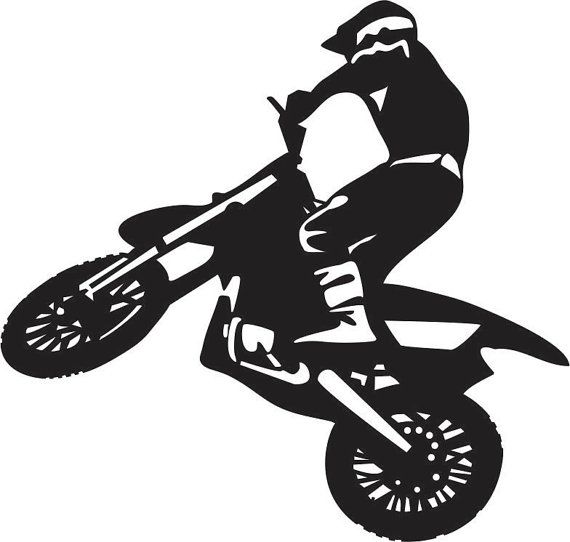 Решение
СИ:
Решение:
Дано:
t = 30 c
а = ?
Тест
10. Вагон наехал на тормозной башмак при скорости 4,5 км/ч. Через 3 с вагон остановился. Определите тормозной путь.
а) 1,875 м
б) 9 м
в) 10,8 м
г) 13,5 м
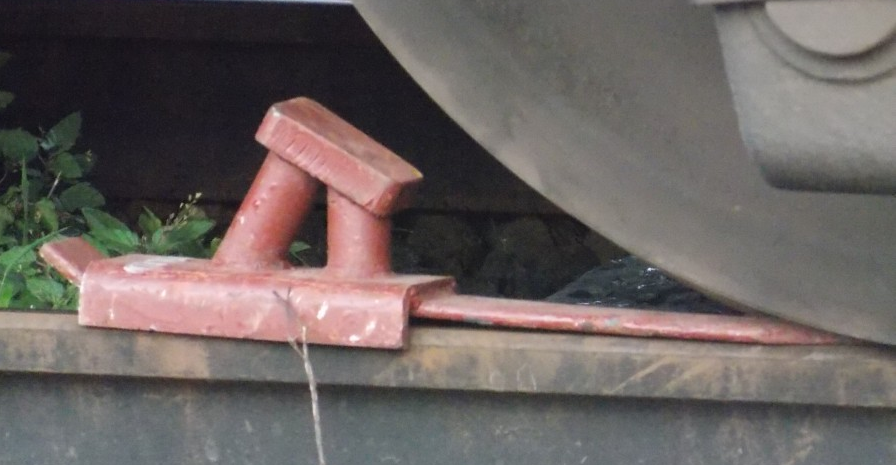 Решение
Решение:
СИ:
Дано:
= 1,875 (м)
= [м]
S - ?
Ответ: a) 1,875 м
Тест
48
36
24
12
O
5
1
2
3
4
t;с
Решение
Решение:
Дано:
48
36
t = 3 c
24
а = ?
12
O
5
1
2
3
4
t;с
Задание